Let’s Talk Dope
(Seriously, if our clients are now going to be selling marijuana, can we help protect their products?)
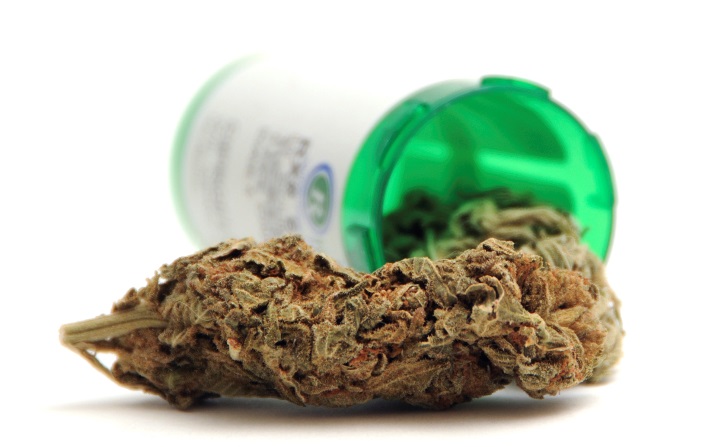 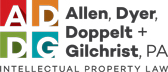 1
Background
Ok, what is the medical marijuana law in Florida?  
Last November, 71% of Florida voters approved Amendment 2, which took effect January 3, 2017.  Required that rules be in place by July 3, 2017 for how Floridians can qualify for and receive medical marijuana.
Governor Scott signed SB8-A into law on June 23, 2017.
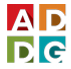 2
Highlights of the 45-page law
Some definitions §381.986 (1)

“Marijuana” means all parts of any plant of the genus Cannabis, whether growing or not; the seeds thereof; the resin extracted from any part of the plant; and every compound, manufacture, salt, derivative, mixture, or preparation of the plant or its seeds or resin, including low-THC cannabis, which are dispensed from a medical marijuana treatment center for medical use by a qualified patient.
“Medical use” – Must be authorized by a physician certification.  It’s not:
Marijuana not purchased from a medical treatment center
Food items, unless commercially made with marijuana oil 
Seeds or flowers, except flowers in sealed containers for vaping
Acquired from anywhere else.
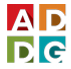 3
Cannot use or administer:
On public transportation
Any public place (Orlando International Airport prohibits any possession on airport property)
Qualified patient’s place of employment (unless employer allows)
Jails
Schools
School buses, vehicles, aircraft or motorboats
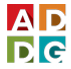 4
“Qualified patient” means a resident of this state who has been added to the medical marijuana use registry by a qualified physician to receive marijuana or a marijuana delivery.
“Qualified physician” – Holds MD or osteopathic license and meets the physician education requirements.
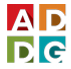 5
Qualifying Medical Conditions. §381.986(2)
Patient must be diagnosed with at least one to qualify:
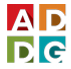 6
To issue a physician certificate, the physician must:
Conduct an in-person physical with full history
Diagnose at least one qualifying medical condition
Determine that the benefits would outweigh the health risks
If patient is younger than 18, get second opinion
Determine if patient is pregnant (only low-dose allowed)
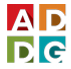 7
Review patient’s drug history
Make sure patient isn’t already in the registry by another physician
Register as issuer of the physician certificate for the qualified patient and comply with reporting requirements
Obtain voluntary and informed written consent each time
May not issue certification for more than three 70-day supply limits.
Must reevaluate the patient every thirty weeks.
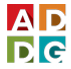 8
Florida Department of Health, Office of Medical Marijuana Use – 
Will create and maintain a secure, electronic, and online medical marijuana use registry for physicians, patients and caregivers
Must determine if patient is a Florida resident or qualified seasonal resident
Can revoke registration if patient provides false information
Will issue ID cards (currently approximately 18,000 ID cards are already issued)
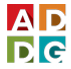 9
Currently there are seven licensed treatment centers operating in Florida

10 more allowed by October 3, 2017

In Orlando, Knox Cannabis Dispensary opened last month at 1901 N. Orange Avenue, across from Lake Ivanhoe

There are rules for growing, manufacturing, testing, and dispensing
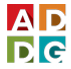 10
Label requirements –
Include the product name, which “may not contain wording commonly associated with products marketed by or to children.”

Also, a “marijuana universal symbol developed by the department.”
(Ideas?)

Can’t sell along with other types of marijuana, alcohol, pipes, bongs, wrapping papers (i.e., they are not head shops), and can’t display or dispense products in the lobby.
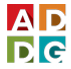 11
Products can be sold as edibles (made with marijuana oil only), vaping, oils, sprays or tinctures.

But marijuana smoking is still banned (John Morgan says he will sue over this)
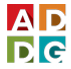 12
Treatment centers can engage in internet advertising and marketing –
All advertising must be approved by the department.
Cannot target children (and can’t use cartoons)
No unsolicited pop-ups
Opt-in marketing must include opt-out
Rules as to information that must be on the website (products, prices, discounts)
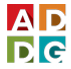 13
BUT, marijuana is still illegal at the federal level, which impacts its IP protection.
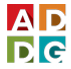 14
Marijuana and Trademarks
Companies entering into the emerging and potentially massive market for medical and recreational marijuana products and services will face unique challenges when attempting to register their trademarks with the United States Patent and Trademark Office because the USPTO requires “lawful use in commerce” for registered marks 15 U.S.C. § 1052 (2014).	

	For decades, publishers of marijuana-themed magazines, pipe and rolling paper companies, and manufactures of grow lights have successfully registered their trademarks in the USPTO.  Likewise, marks used for marijuana-themed educational and entertainment services have been registered with relative ease in the USPTO.

	At best, the USPTO would treat applications covering such products and services just like applications for any other consumer goods or entertainment services.  At worst, and more recently, the USPTO has been asking whether the goods or services at issue violate the Federal Controlled Substances Act.  Rankin v. Longs Drug Stores California, Inc., 169 Cal. App. 4th 1246, 87 Cal. Rptr. 3d 543, 2009.
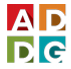 15
Lawful Use in Commerce
“Commerce” is defined in the Lanham Act as “all commerce which may lawfully be regulated by Congress.”  15 U.S.C. §1127.  In other words, use in commerce only creates trademark rights when the use is lawful. 

The “unlawful use” doctrine has its origins in the common-law doctrine of unclean hands, see Dessert Beauty, Inc. v. Fox, 617 F. Supp. 2d 185, 190 (S.D.N.Y. 2007).

The Controlled Substances Act is the federal statute which prohibits the manufacture, distribution, possession and sale of marijuana, cocaine, heroin and scores of other substances.  21 U.S.C. §801-971.  If this were the end of the story, there would be no question that the USPTO would reject an application covering the sale or distribution of medical or recreational marijuana.  But the Controlled Substances Act is not the only law in the land.
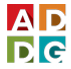 16
United States Department of Justice ("DOJ") established a policy of federal deference to state regulation of marijuana sales and distribution, provided certain criteria were satisfied.  In the most recent memo dated August 29, 2013, the DOJ identified 8 core objectives that it had followed for years to determine when to prosecute the sale and distribution of marijuana and when to leave such prosecution to state law enforcement. The 8 objectives are:

(1)  Preventing the distribution of marijuana to minors;
(2)  Preventing revenue from the sale of marijuana from going to criminal enterprises, gangs, and cartels;
(3)  Preventing the diversion of marijuana from states where it is legal under state law in some form to other states;
(4)  Preventing state-authorized marijuana activity from being used as a cover or pretext for the trafficking of other illegal drugs or other illegal activity;
(5)  Preventing violence and the use of firearms in the cultivation and distribution of marijuana;
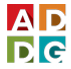 17
(6)  Preventing drugged driving and the exacerbation of other adverse public health consequences associated with marijuana use;
(7)  Preventing the growing of marijuana on public lands and the attendant public safety and environmental dangers posed by marijuana production on public lands; and
Preventing marijuana possession or use on federal property.

http://www.justice.gov/iso/opa/resources/3052013829132756857467.pdf

The DOJ memo set forth a policy of not prosecuting marijuana distributors (a) if they were operating within a state that adopted and enforced effective laws that satisfied the 8 core objectives and (b) if the conduct at issue did not, in fact, interfere with these 8 objectives.

As a result, medical marijuana has been “legalized” in more than half the states and even recreational marijuana has been “legalized” in some.  This patchwork of marijuana policies has created remarkable business opportunities, but presents unique challenges to those who want to avail themselves of those opportunities and participate in the emerging marijuana economy. [2]
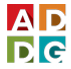 18
Marijuana Related Trademarks
Companies catering to the marijuana counterculture have aggressively and successfully protected their trademarks, e.g., for magazines (The owner of High Times magazine owns 22 federal registrations for various goods and services).
But none are for actual marijuana products.
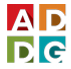 19
Yet –
There are other federal trademarks registered for illegal (in some states) goods or services –
CAESARS for casino services
FUZZBUSTER for radar detectors
BLACK CAT for fireworks
MUSTANG RANCH for brothel services
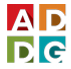 20
Challenges for Federal Trademark Registration
The closer the description of goods/services is to the sale or distribution of marijuana, the more likely the USPTO will not allow registration.

The TTAB has, for example refused registration for:

HERBAL ACCESS & Design mark in connection with "retail store services featuring herbs.” Rejected by TTAB on the ground that the mark was being used in connection with the illegal sale of a substance (marijuana) in violation of the federal Controlled Substances Act ("CSA"). In In re Brown, 119 USPQ2d 1350, 1351(TTAB July 14, 2016).
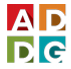 21
POWERED BY JUJU and JUJU JOINTS for smokeless marijuana vaporizers. Rejected by TTAB on the ground that the identified goods are illegal under the CSA and therefore use of the marks in commerce is unlawful. Applicant maintained that it does business only in states where marijuana is legal, and those jurisdictions comply with the Cole Memo. TTAB, however, ruled that the CSA controls. In re JJ206, LLC, 120 U.S.P.Q.2d 1568, 1569-70 (TTAB Oct. 27, 2016).

PARIS OG KUSH INDICA and HARDCORE OG KUSH INDICA were rejected because TTAB found the marks to be deceptively misdescriptive of "medicinal herbs." Applicant stated that his goods "are not marijuana" and "are not derivative of marijuana in any way." However, PARIS OG, OG KUSH, HARDCORE OG, and INDICA are all descriptive of strains of marijuana. In re Sharnazyan, 2016 TTAB Lexis 416 4-5 (Aug. 30, 2016).
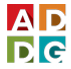 22
So what can we do?

Register around the edges –
E.g., instead of trying to register your mark for a medical marijuana dispensary in Class 35 for retail services, offer written and online information about marijuana and file an application in Class 16 (print materials).

2.	Declare your intentions –
The legal landscape is shifting quickly when it comes to marijuana.  Perhaps within the time it could take an intent-to-use application to reach its final deadline to file a statement of use, marijuana will no longer be regulated under the Controlled Substances Act.  That being the case, perhaps the owner of a medical marijuana dispensary who files an application for “lawful medical marijuana dispensary services” today will find itself in a position of keeping that application alive long enough to see a registration issue, if and when the current conflict between federal prohibition and state regulation is resolved in such a way as to make those services lawful even under the CSA.
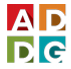 23
Alternatives to Federal Registration
Whether or not you pursue federal trademark registration, you also should proceed wisely within the common law and state law frameworks so you can protect your trademarks against competitors in your geographic area even if you can’t secure a federal trademark registration.  Below are some practical suggestions.

A. Clear Your Marks
As with any mark, before you begin using a mark, you should have a search done to see whether anyone has already used or applied to register your mark or one confusingly similar to it. 

B. Common Law Rights
Once you have selected and cleared your mark, start using it.  By using your mark in commerce as a source identifier, you will develop common law rights in that mark.  Such rights will give you exclusive control over your mark and enable you to stop infringers.  But note, your common law rights will be only so broad as the geographic scope of your use.  If you are using your mark only locally within one or two states, your rights will be limited to those one or two states.  So you would be well-advised to sell your goods or offer your services as broadly as legally and practically possible as soon as possible.
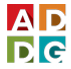 24
C. State Registration
USPTO registration aside, those states in which marijuana and marijuana distribution services has been legalized probably will grant trademark registrations.  So you should consider developing a patch-work of state registrations.  The one significant shortcoming of the state trademark system is that none of the states will accept intent-to-use applications.  You must wait until you have actually begun use in a state before you can apply to register your mark in that state.  At best, this will be an inconvenience.  At worst, it will create land rush after land rush as additional states adopt laws permitting the growth, sale and use of marijuana. 

Phone call with the Florida Department of State long-time Trademark Examiner Nanette Causseaux on June 27, 2017.  She confirmed that they had not been told not to register marijuana trademarks so they “would probably go through.”  She recalled that they had registered a few.
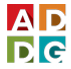 25
U.S. Trademark Registries
Per Lexis –
More than 3,000 marks with “marijuana or “cannabis” in the goods/services
Marijuana or cannabis in goods/services + Class 5 (pharmaceuticals) – 688 marks
Only a very few were registered in the USPTO for Class 5 for a marijuana-based product
Several registrations that specifically exclude marijuana in the ID…”none of the foregoing containing cannabis its derivatives.”  See, e.g.:
  CHONG’S CHOICE 
  MILK BUDS
  MED BALM
  VEGAS EXTRACTS
  HUMBOLT APOTHECARY
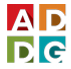 26
Q – Is it malpractice to file a federal application without cautioning your client that it will almost certainly be rejected?
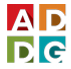 27
65 Colorado state registrations listed for marijuana products (registered or expired)

In Florida, I found two:

MINDFUL MEDICINALS, registered by Mindful Medicinals, LLC of Sarasota for “all natural gourmet candy and CBO (Cannavidiol hemp oil); supplements”
and

KNOX, registered by Consortium Holdings LLC, of Coral Gables for “extracted cannabis, medically used for various illnesses and diseases.”

Foreign registrations – There are marks registered for cannabis products in the UK, Canada and EU
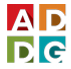 28
Patents and Patent-Type Protection
Biology of Marijuana
Marijuana = Cannabis, a genus of flowering plants
3 species:
Cannabis sativa
Cannabis indica
Cannabis ruderalis
Produced primarily for fiber, seeds, narcotics
Most are dioecious = distinct make and female plants
Female plants tend to be the most desirable
Produce cannabinoids – May be used to treat or ameliorate various medical conditions
FDA has not approved any botanical marijuana-based products, but some that include cannabinoids.
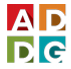 29
Plant Patents
Law:
Townsend-Purcell Plant Patent Act of 1930
Governing agency:
U.S. Patent & Trademark Office
Rights:
Right to prevent others from:
Asexually reproducing the plant
Using, offering for sale, or selling the plant so reproduced, or any of its parts, throughout the U.S.
Importing the plant so reproduced, or any of its parts, into the U.S.
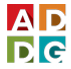 30
Plant Patents
Term:
20 Years from earliest filing date
What’s protected
A single genome
Proving infringement:
May be difficult
Imazio Nursery, Inc. vs. Dania Greenhouses:  To find infringement, “the patentee must prove that the alleged infringing plant is an asexual reproduction, this is, that it is the progeny of the patented plant.”
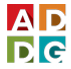 31
Plant Patents
Patentability requirements
A plant as defined by the Act
New and distinct
Not found in an uncultivated state
Asexually reproduced by the inventor; and
Not a tuber-propagated plant
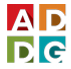 32
Plant Patents
No maintenance fees
No biological deposit required at filing
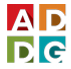 33
Considerations for Cannabis
Although there don’t appear to be any issued plant patents for Cannabis varieties yet, applications have been filed.
USPTO has confirmed that varieties of this genus are patentable, despite Schedule I status
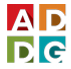 34
Utility Patents
Proving infringement
May be easier than for plant patents
No requirement that the patent owner prove the potentially infringing product was actually produced from any particular source material
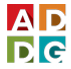 35
Considerations for Cannabis
Practically any application of marijuana or marijuana compounds
Examples:
Methods and devices for delivering cannabinoids such as though transdermal delivery
Pharmaceutical compositions using Cannabis extracts
Cannabinoid extraction methods
Transgenic Cannabis plants and methods of breeding and growing them.
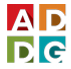 36
Plant Variety Protection Certificates (PVPCs)
Law:
Plant Variety Protection Act of 1970
Governing agency:
U.S. Department of Agriculture, Plant Variety Protection Office
Rights:
Right to prevent others from:
Selling the variety, or offering it for sale, or reproducing it, or importing it, or exporting it, or using it in producing (As distinguished from developing) a hybrid or different variety therefrom.
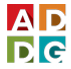 37
PVPCs
Term:
20 years from the issue date (25 years from issue date for trees and vines
Exemptions:
Crop exemption
Research or breeder’s exemption
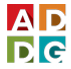 38
PVPCs
Novelty requirements:
No public disclosure within the US more than one year before filing, outside the US more than four years before filing (six years for trees and vines)
Requirements for protection:
New
Distinct
Uniform
Stable
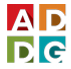 39
PVPCs
No maintenance fees
Biological deposit is required (viable sample of propagating material)
Infringement
Remedy is by civil law
Treble damages in case of willful infringement
If variety is registered as class of certified seed only, thereby invoking Title V of the Federal Seed Act, infringement may also include remedies under federal and state law, including fines of up to $2,000
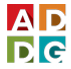 40
Considerations for Cannabis
PVPA is the US’s sui generis implementation of the International Union for the Protection of Plant Varieties (UPOV), which identifies Cannabis as protectable genus
However, the US repository (National Center for Genetic Resources Preservation (NCGRP) will not accept the required seed sample
Marijuana is a Schedule I Substance under the Controlled Substances Act
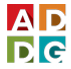 41
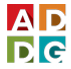 42
THE END
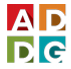 43